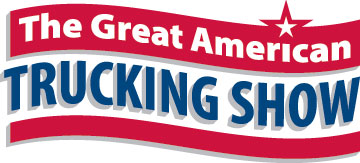 GATS Sponsorship/Directory Opportunities
GATS Window Graphic
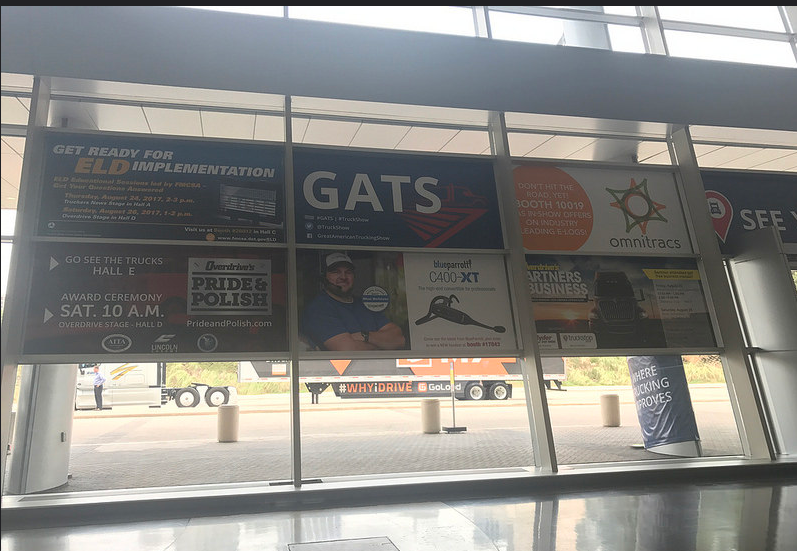 Be the first message attendees see as they enter from the shuttle buses coming from truck parking and the hotels 

$5,000 Your rate $4,000
Double sided graphic
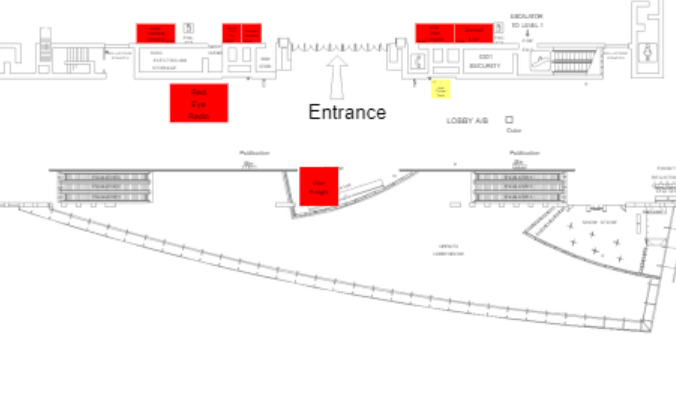 Shuttle bus path
Escalator to registration
Window graphic location
GATS Wall Banner
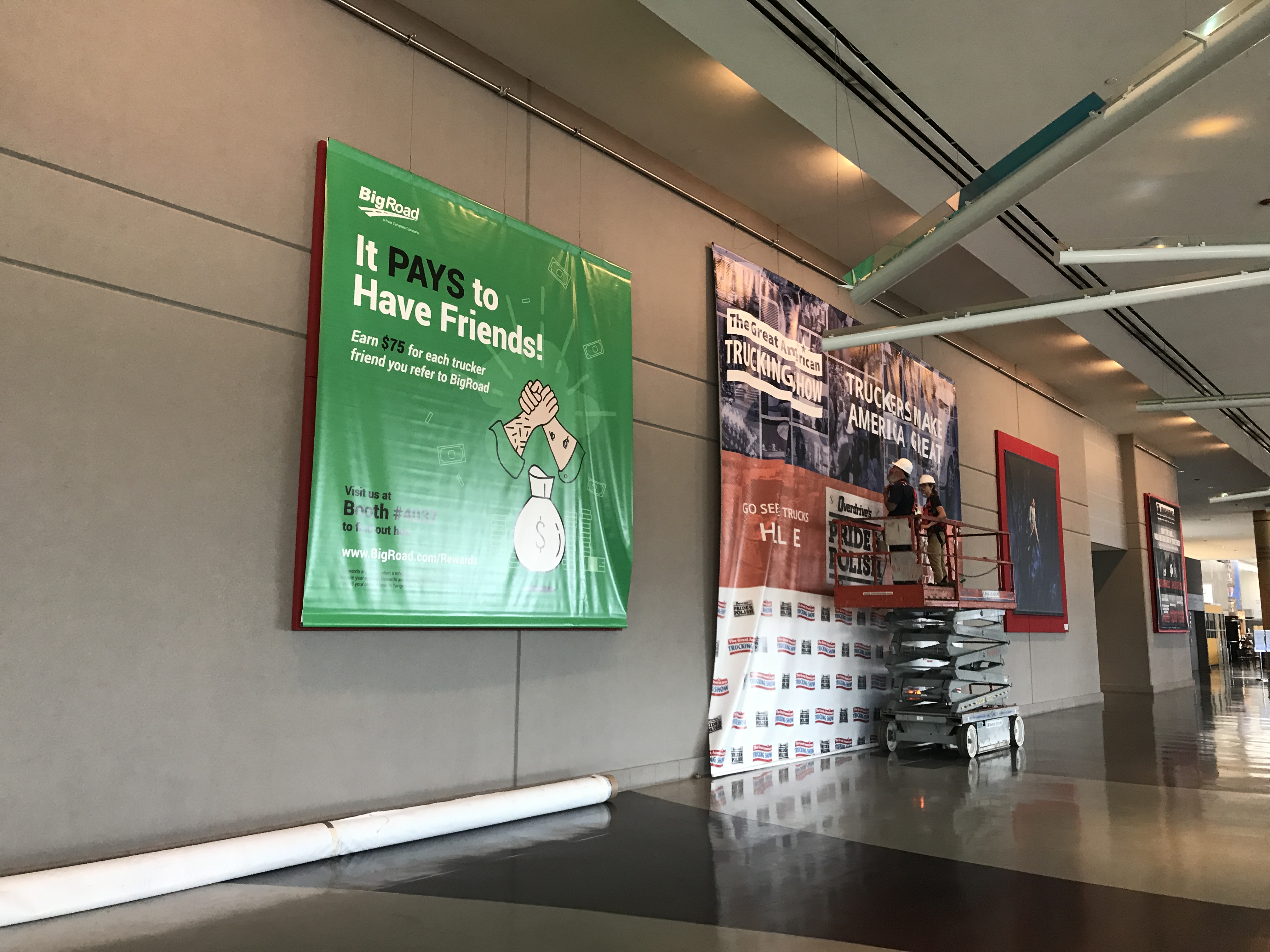 Make certain your message is seen as attendees enter the show floor 

$6,500  Your rate $5,000

10’ x 10’ banners
Includes production and installation
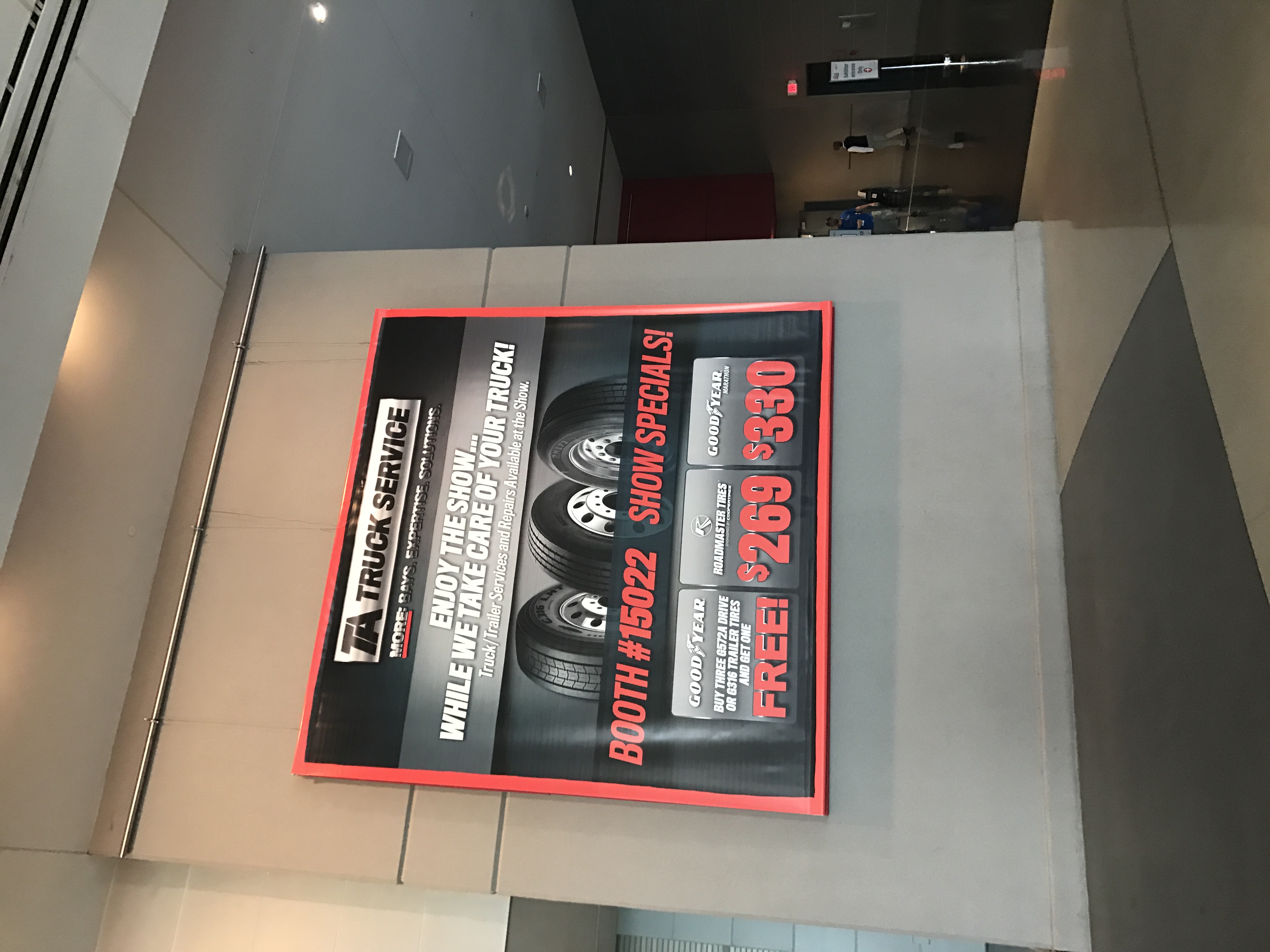 GATS Wall Banner
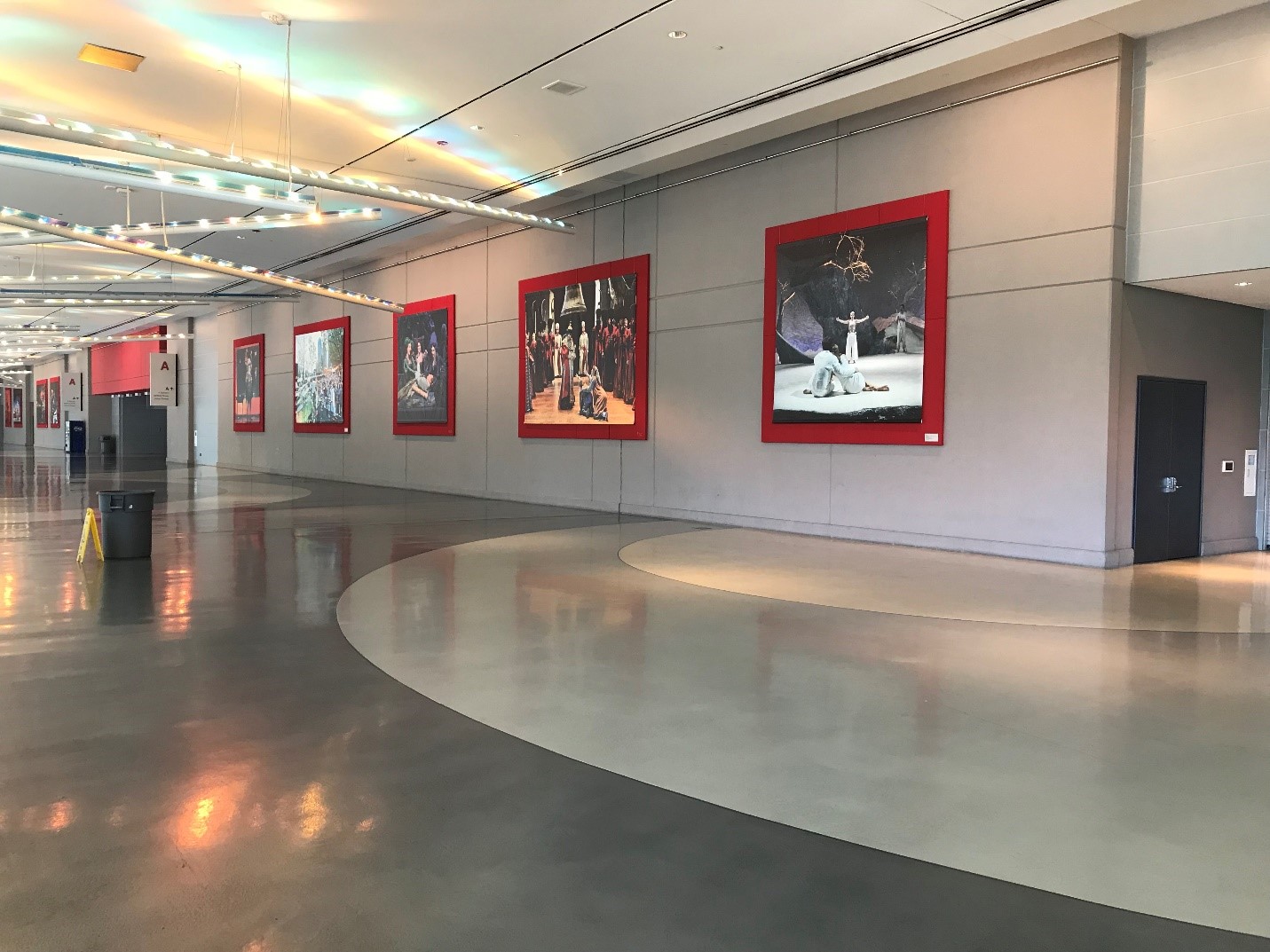 Banner placement
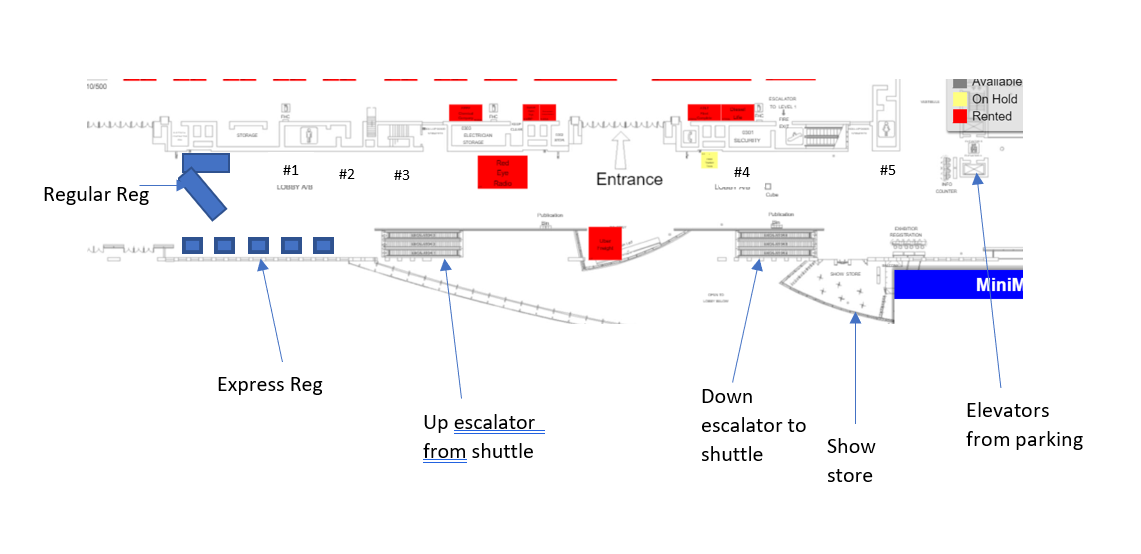 GATS Truck Parking Permit
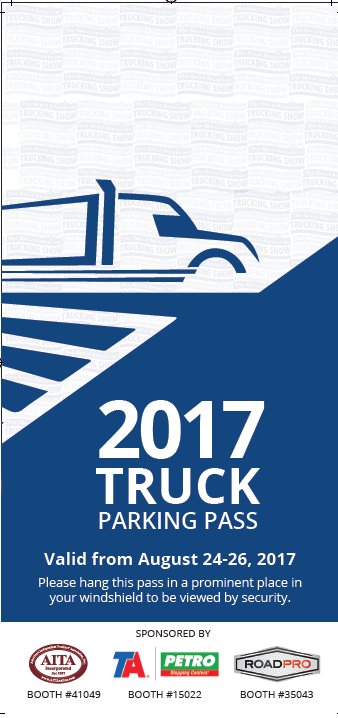 Each truck parking in GATS parking area will have this hanger in their truck. Your logo and booth number will be seen every time they enter their cab 

$1,500 
Your Rate $1,000
Stage Time
GATS has two content stages
Share information on your product 
30 minutes = $1,500 
60 minute - $3,000 
YOUR RATE 
30 minute = $1,000 
60 minute = $3,000
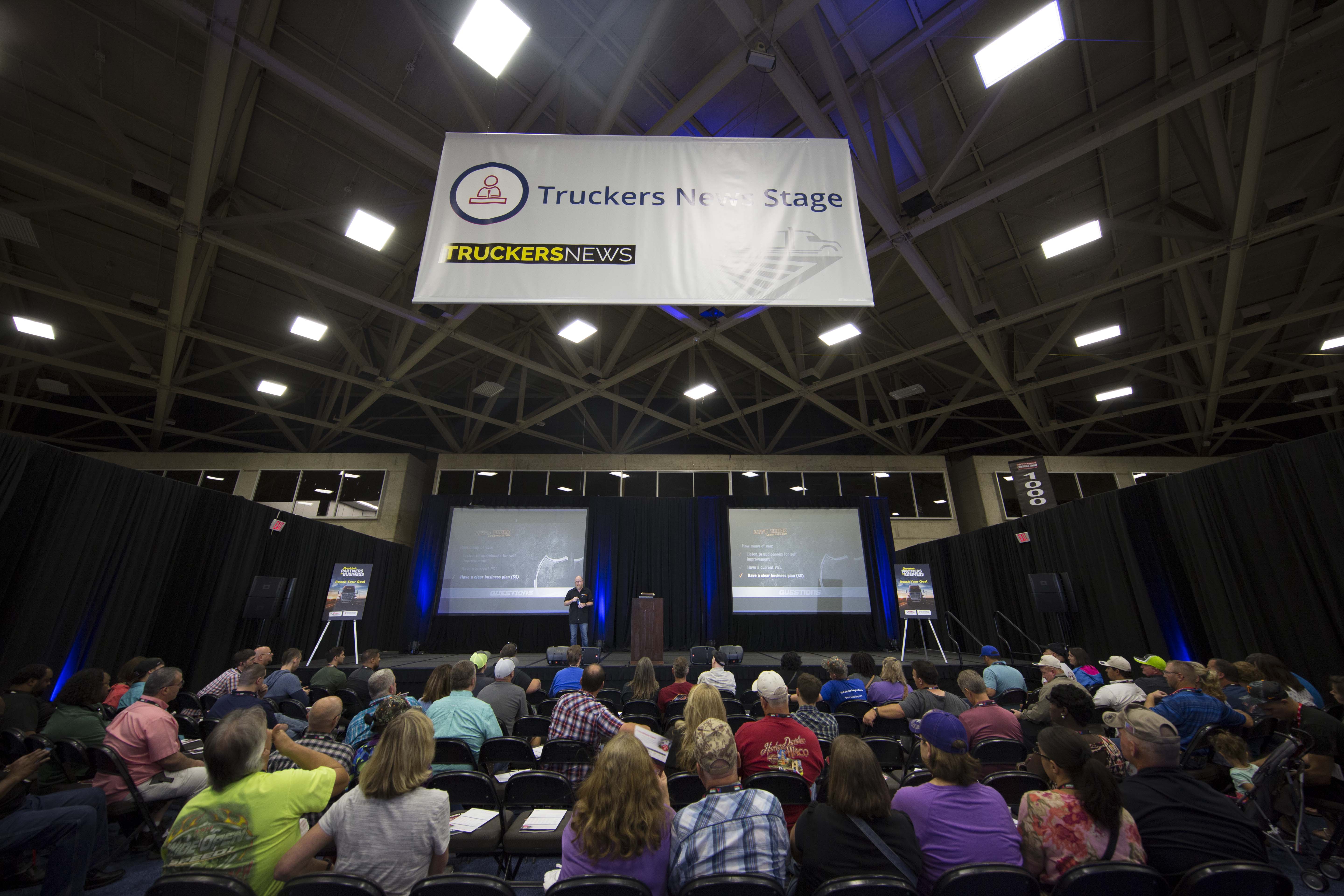 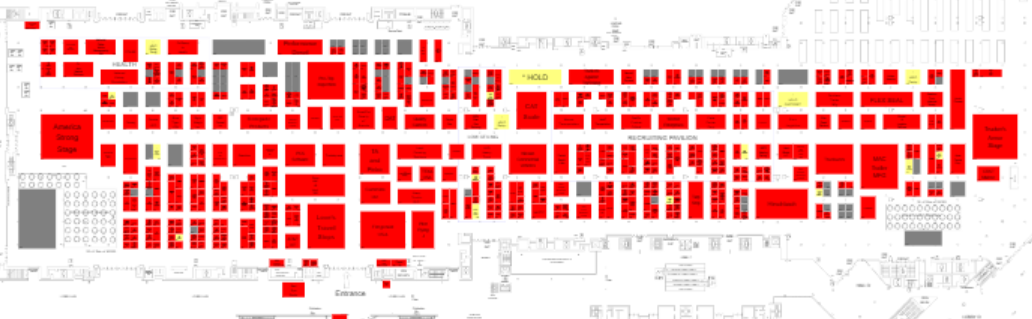 Stages